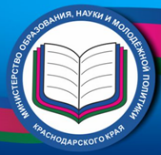 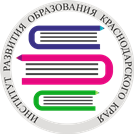 Алгоритм действий педагогического работника при подаче заявления на аттестацию в целях установления квалификационной категории (первой или высшей) 
в электронной форме
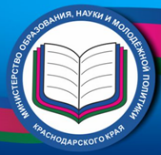 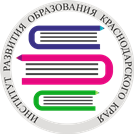 Алгоритм действий при подаче заявления в электронной формеШаг 1
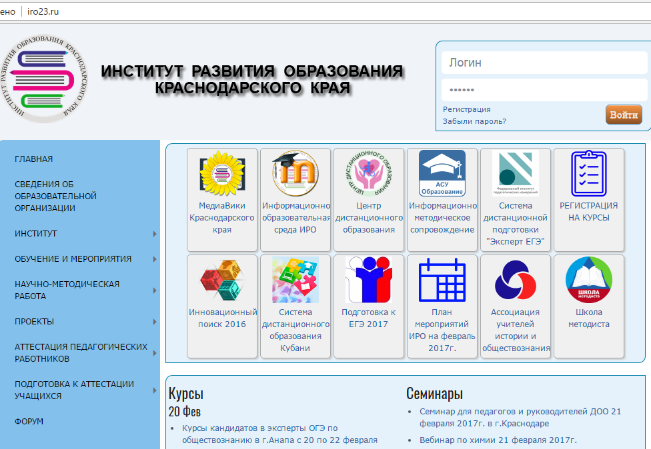 Необходима регистрация на сайте ИРО КК
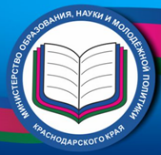 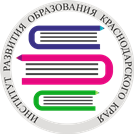 Алгоритм действий при подаче заявления в электронной формеШаг 2
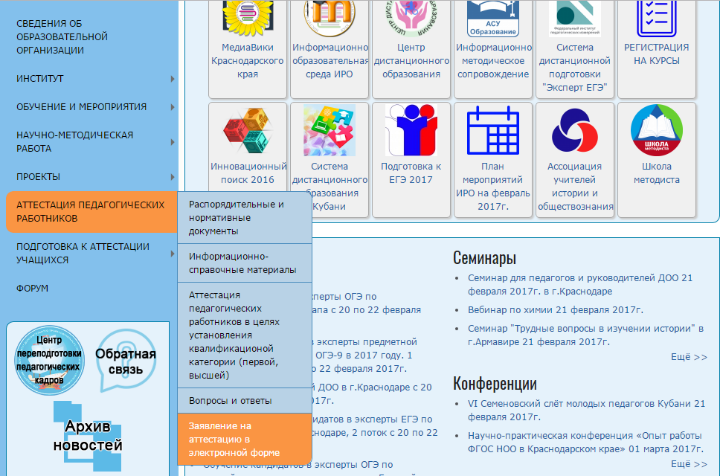 1
Выбор раздела
2
Выбор подраздела
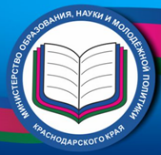 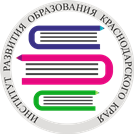 Алгоритм действий при подаче заявления в электронной формеШаг 3
Указать
Фамилию
Имя
Отчество
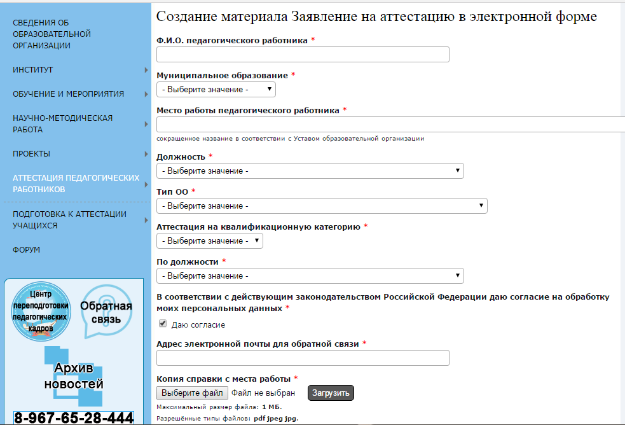 Выбрать
Муниципальное образование
Указать
сокращенное название в соответствии с Уставом ОО
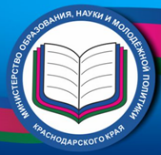 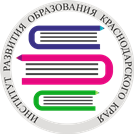 Алгоритм действий при подаче заявления в электронной формеШаг 4
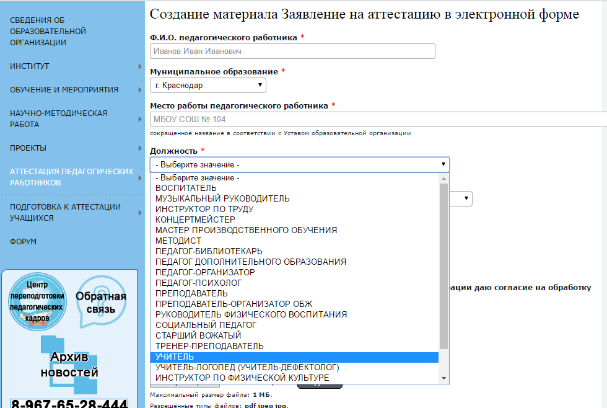 Выбрать занимаемую должность
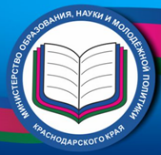 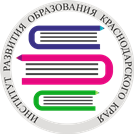 Алгоритм действий при подаче заявления в электронной формеШаг 5
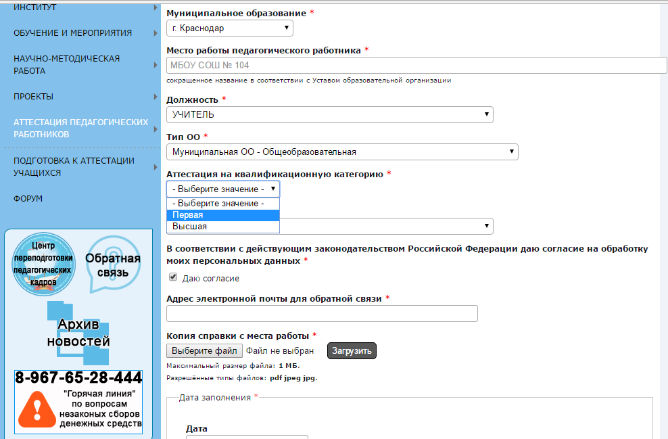 Выбрать тип ОО
Указать категорию, на которую подается заявление
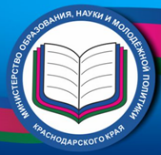 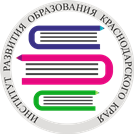 Алгоритм действий при подаче заявления в электронной формеШаг 6(для подачи заявления на первую квалификационную категорию)
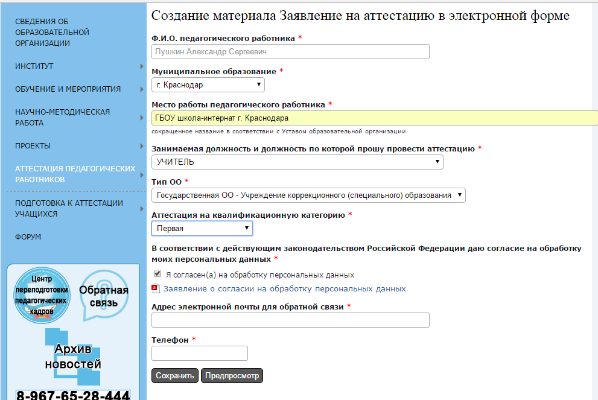 Ознакомиться с заявлением о согласии на обработку персональных данных
Указать адрес электронной почты
Указать телефон
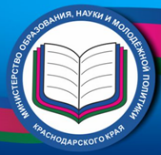 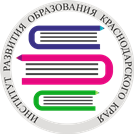 Алгоритм действий при подаче заявления в электронной формеШаг 6(для подачи заявления на высшую квалификационную категорию)
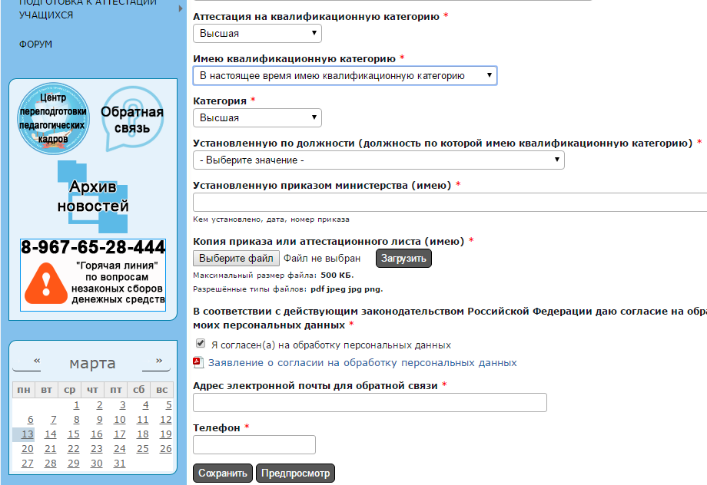 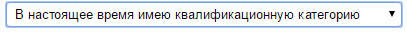 Указать
наличие ранее установленной категории
Выбрать должность, по которой ранее была установлена категория
Указать реквизиты приказа
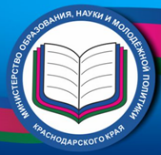 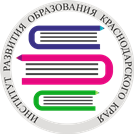 Алгоритм действий при подаче заявления в электронной формеШаг 6(для подачи заявления на высшую квалификационную категорию)
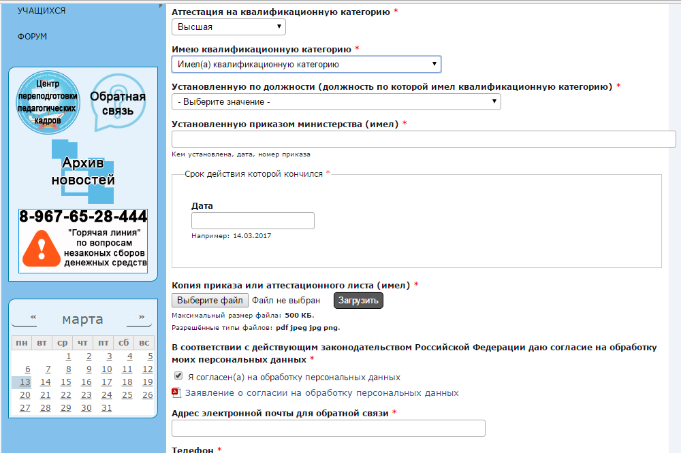 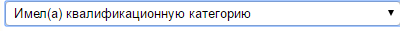 Выбрать должность, по которой ранее была установлена категория
Указать реквизиты приказа
Указать
дату окончания срока действия высшей категории
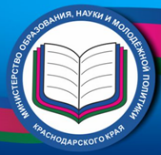 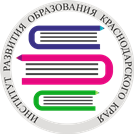 Алгоритм действий при подаче заявления в электронной формеШаг 7(для подачи заявления на высшую квалификационную категорию)
Прикрепить копию документа, подтверждающего наличие ранее установленной
категории
Максимальный размер файла 500 КБРазрешённые типы файлов: pdf;
                   jpeg;
                Jpg;
                png
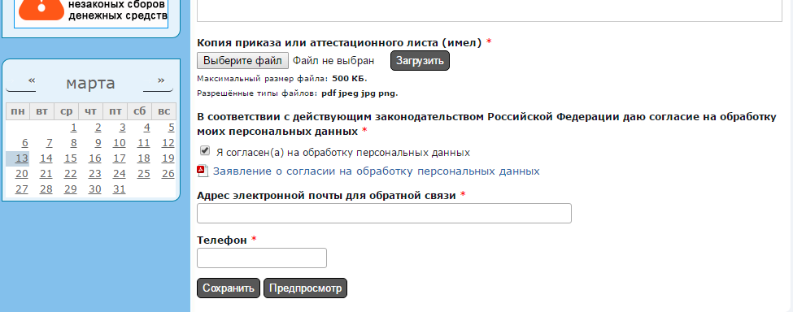 Указать адрес электронной почты
Ознакомиться с заявлением о согласии на обработку персональных данных
Указать телефон
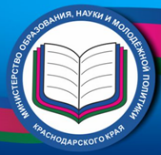 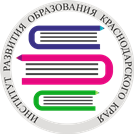 Алгоритм действий при подаче заявления в электронной формеШаг 8
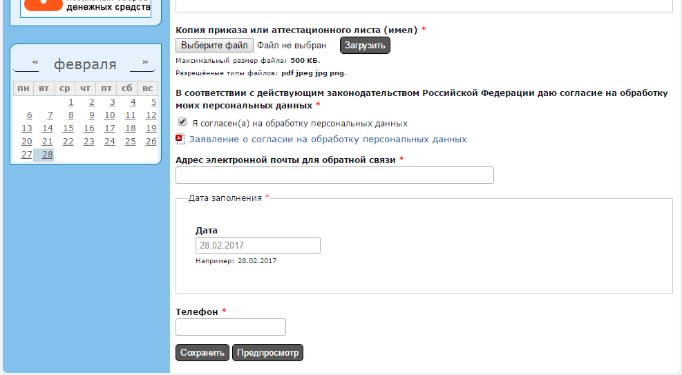 После обязательного заполнения полей, помеченных звёздочкой *

Предпросмотр

Сохранить